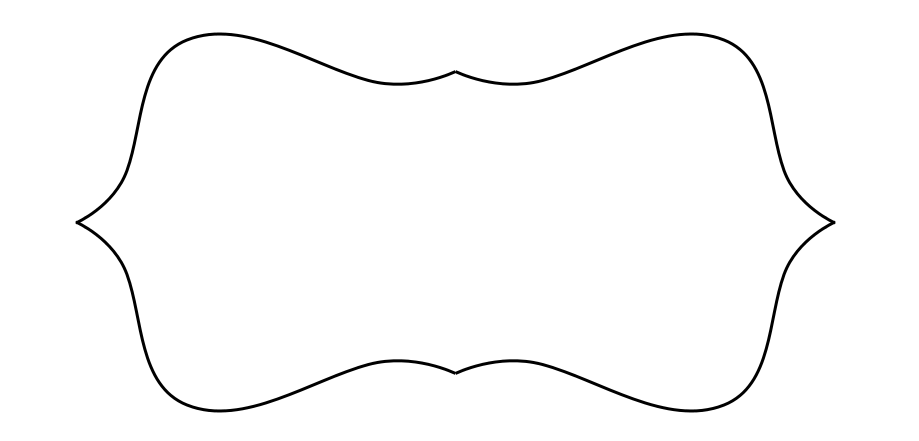 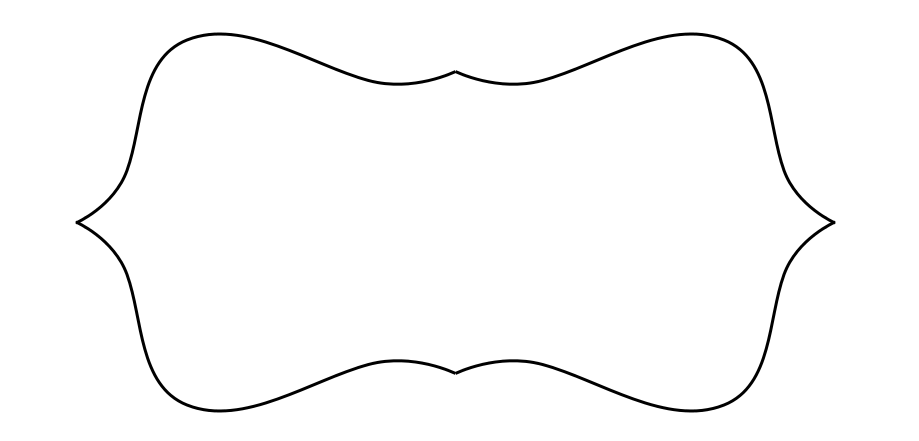 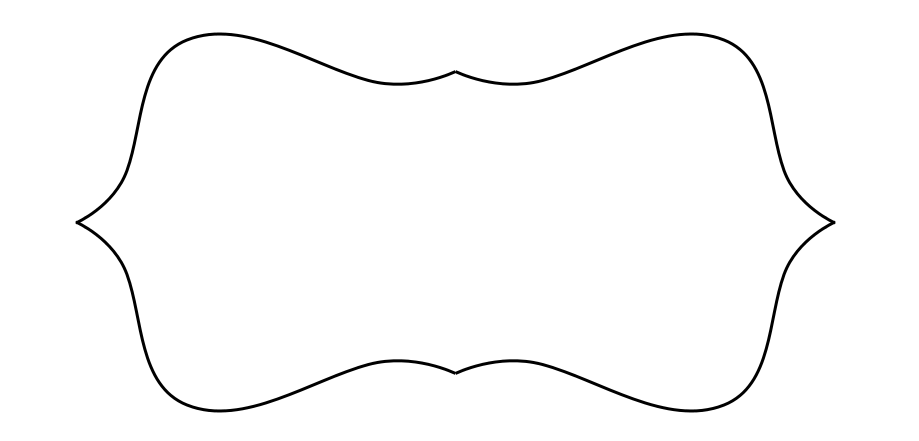 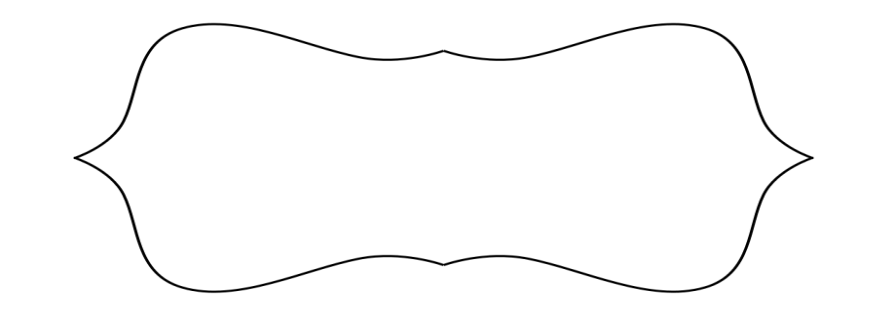 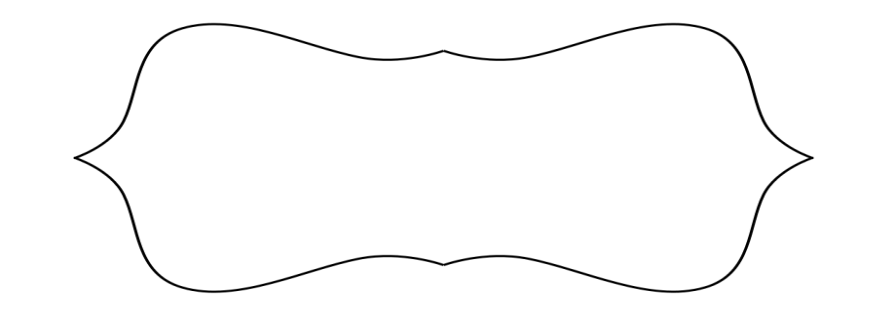 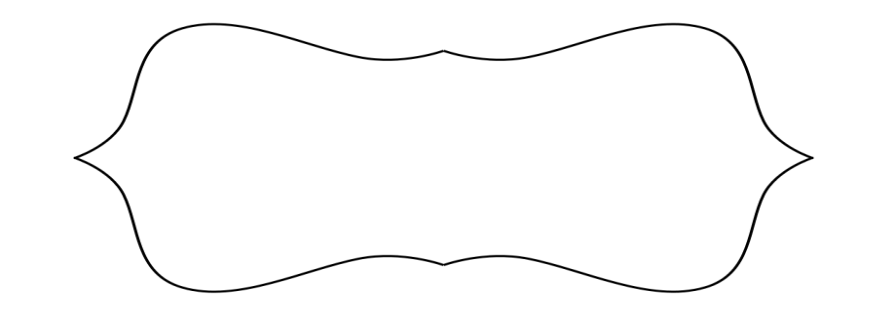 wheel of the week
today
today
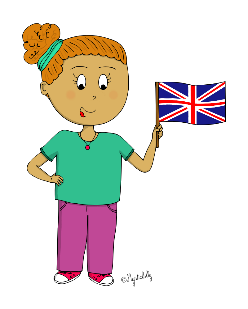 yesterday 
yesterday
tomorrow
tomorrow
A couper au cutter après plastification
http://www.mysticlolly.fr
Roue à plastifier et découper
(semaine de 4 jours)
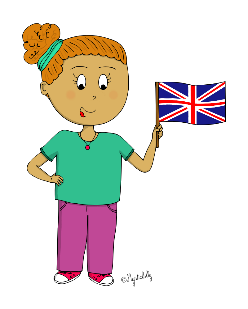 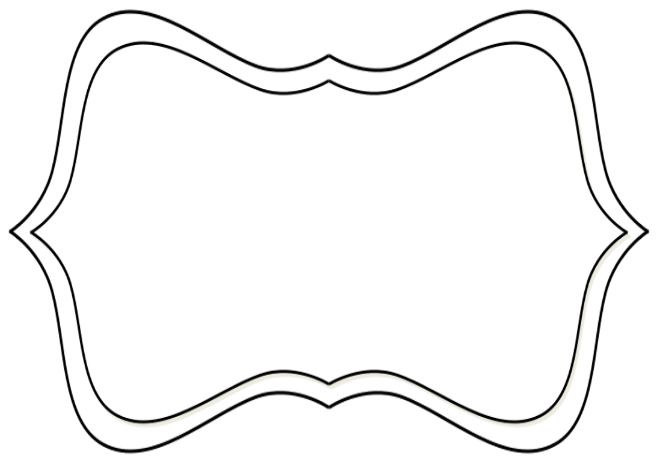 wednesday
Wednesday
Wednesday
tuesday
Tuesday
Tuesday
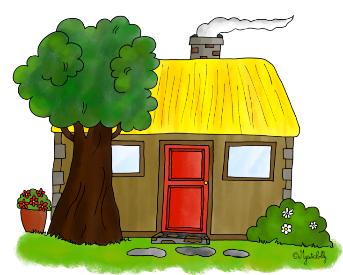 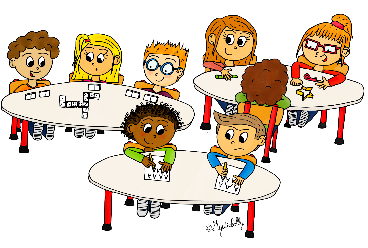 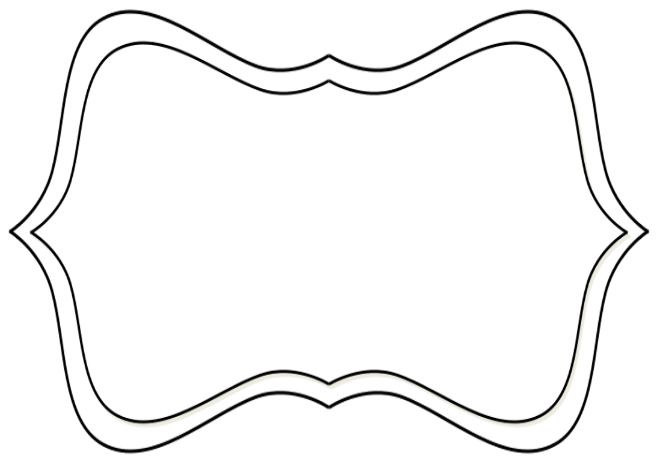 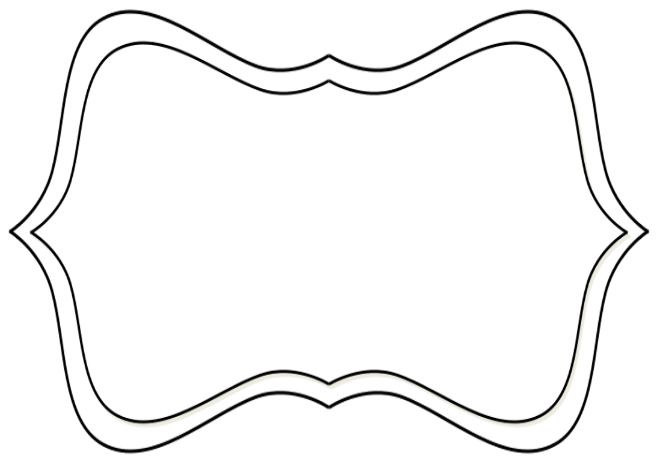 monday
Monday
Monday
thursday
Thursday
Thursday
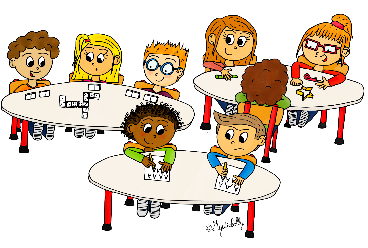 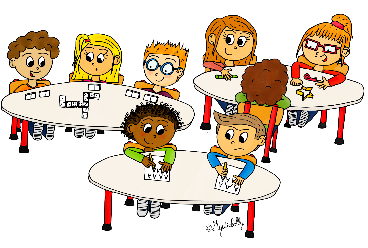 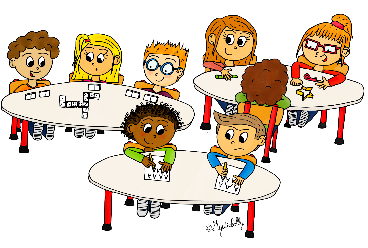 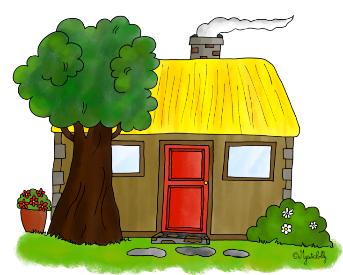 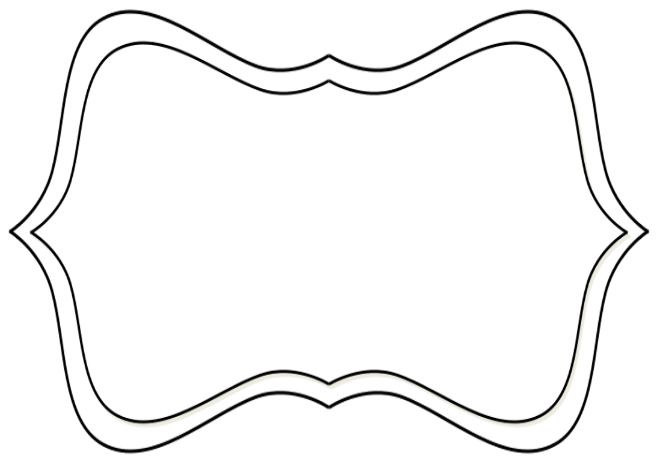 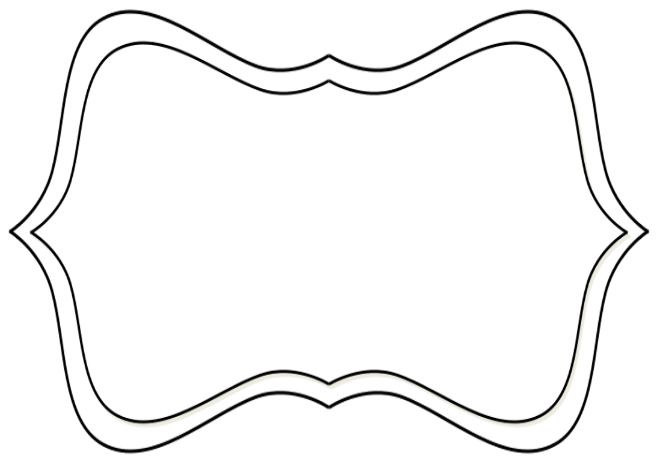 friday
Friday
Friday
sunday
Sunday
Sunday
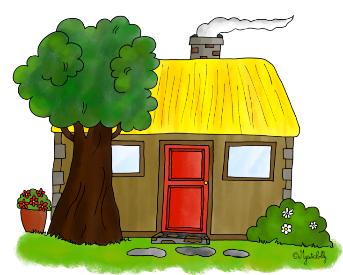 http://www.mysticlolly.fr
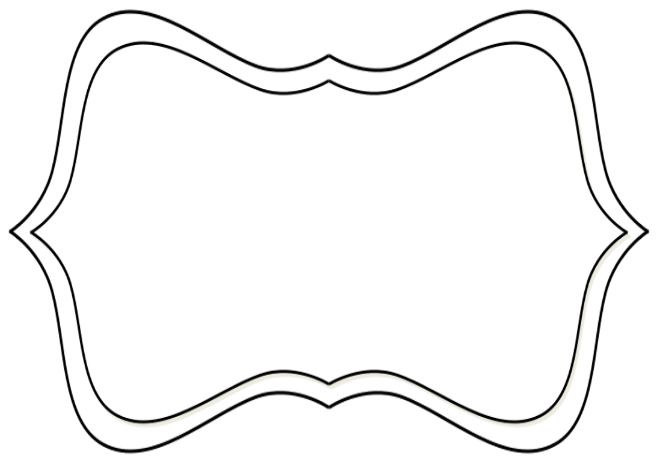 saturday
Saturday
Saturday
Roue à plastifier et découper
(semaine de 4,5 jours)
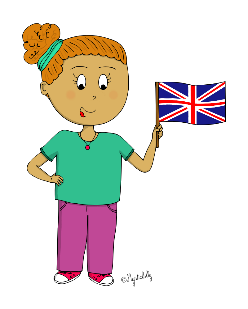 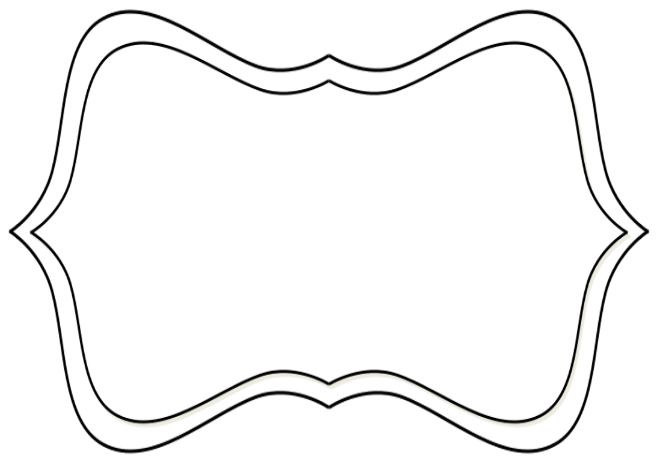 wednesday
Wednesday
Wednesday
tuesday
Tuesday
Tuesday
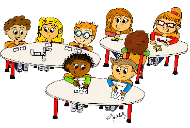 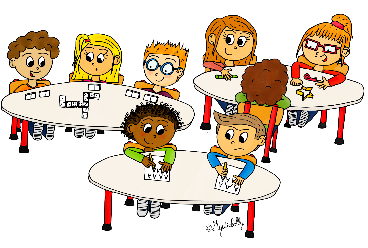 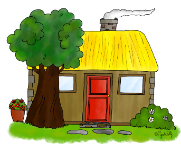 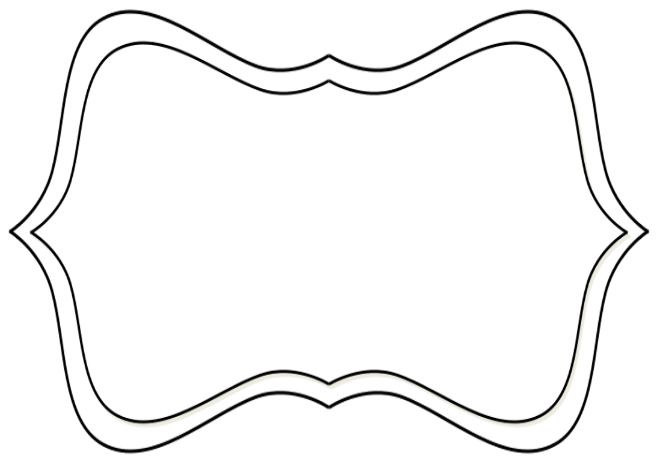 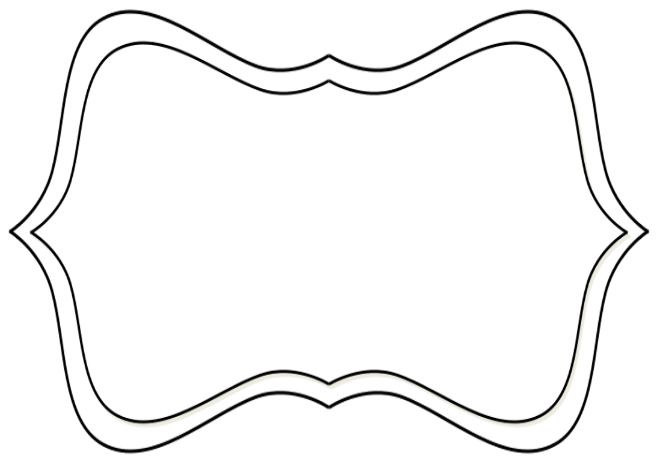 monday
Monday
Monday
thursday
Thursday
Thursday
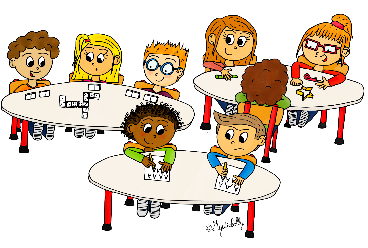 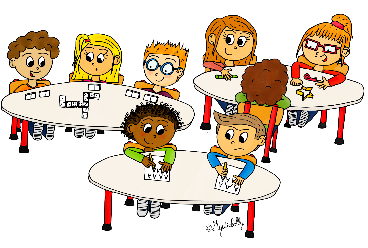 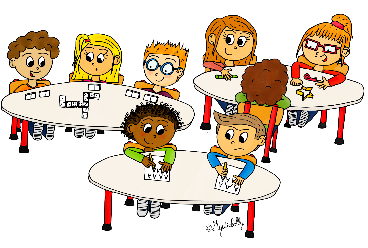 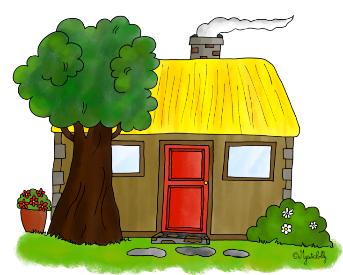 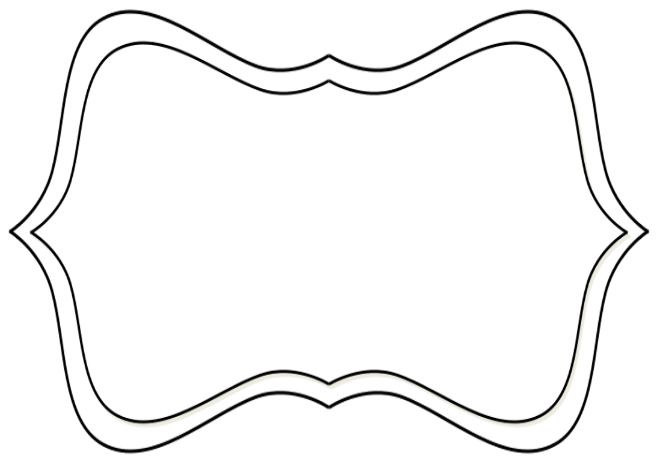 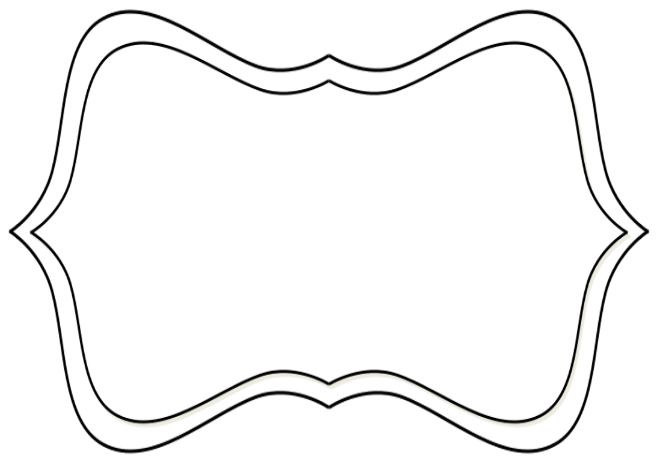 friday
FRiday
Friday
sunday
Sunday
Sunday
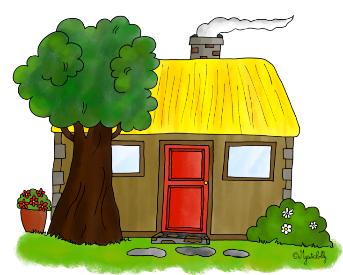 http://www.mysticlolly.fr
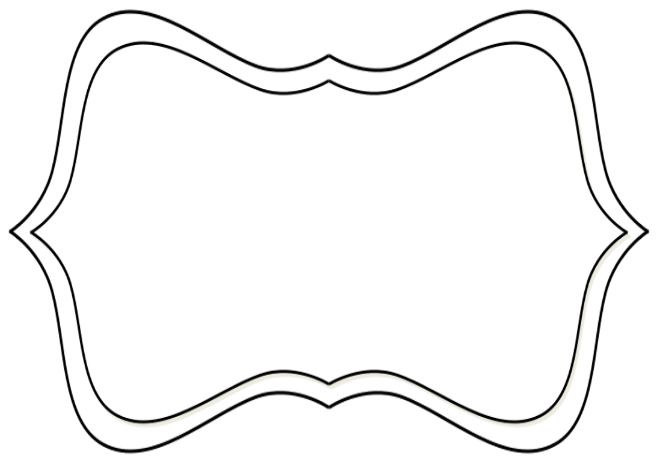 saturday
Saturday
Saturday